DIRITTO INTERNAZIONALE PRIVATOprof. Sara TONOLO- Gorizia, 10 maggio 2023 -
1
SEPARAZIONE E SCIOGLIMENTO DEL MATRIMONIO – ART. 31 L. 218/95
Art. 31 L. 218/95 (dal 1.3.23): Art. 31. (Scelta della legge applicabile al divorzio e alla separazione personale). 1. La separazione personale e lo scioglimento del matrimonio sono regolati dalla legge designata dal regolamento n. 2010/1259/UE del Consiglio del 20 dicembre 2010 relativo ad una cooperazione rafforzata nel settore della legge applicabile al divorzio e alla separazione personale, e successive modificazioni. 2. Le parti possono designare di comune accordo la legge applicabile, ai sensi dell'articolo 5 del regolamento, mediante scrittura privata. La designazione puo' avvenire anche nel corso del procedimento, sino alla conclusione dell'udienza di prima comparizione delle parti, anche con dichiarazione resa a verbale dai coniugi, personalmente o a mezzo di un procuratore speciale.
2
COOPERAZIONE GIUDIZIARIA IN MATERIA CIVILE E CRISI DEL MATRIMONIO
COMPLEMENTARIETA’ DI BRUXELLES II BIS e ROMA III
Obiettivo di complementarità REALIZZATO?
STATI DIVERSI:
Tutti tranne Danimarca
Austria, Belgio, Bulgaria, Francia, Germania, Italia, Lettonia, Lussemburgo, Malta, Portogallo, Romania, Spagna, Slovenia, Ungheria (14)- dal 21.6.2012-  poi Lituania (decisione della Comm12 e dal 2014) Grecia (dec della Comm. Dal 2015), Estonia (dal 2018)

Funzionamento delle regole giustamente coordinato.
OBIETTIVI
FACILITARE INDIVIDUAZIONE DELLA GIURISDIZIONE AI FINI DELLA CIRCOLAZIONE DELLE DECISIONI.

UNIFICARE LEGGE APPLICABILE PER EVITARE FORUM SHOPPING/FORUM RUNNING
REGOLAMENTO 1259/2010 – CRITERI DI COLLEGAMENTO
Scelta delle parti: art.5
Legge di residenza abituale dei coniugi al momento di conclusione dell’accordo;
Legge dell’ultima residenza abituale dei coniugi se uno di essi vi risiede ancora al momento della conclusione dell’accordo
Legge di cittadinanza di uno dei coniugi al momento di conclusione dell’accordo
Legge del foro
6
REGOLAMENTO 1259/2010 – CRITERI DI COLLEGAMENTO
Scelta delle parti:
Modificabile ed espressa fino al momento in cui viene adita l’autorità giurisdizionale;
Scelta espressa anche nel corso del procedimento
7
REGOLAMENTO 1259/2010 – CRITERI DI COLLEGAMENTO
In assenza di scelta art. 8:
Legge di residenza abituale dei coniugi al momento in cui è adita l’autorità giurisdizionale;
Legge dell’ultima residenza abituale dei coniugi se uno di essi vi risiede ancora al momento dell’instaurazione del procedimento (non conclusa da più di 1ANNO al momento di instaurazione del giudizio);
Legge di cittadinanza dei coniugi al momento in cui è adita autorità giurisdizionale
Legge del foro
8
VALUTAZIONE DEI CRITERI DEL REGOLAMENTO ROMA IIII
SCELTA DI LEGGE:
Novità del Regolamento Roma III in linea con ampio accoglimento dell’autonomia della volontà negli atti UE di diritto internazionale privato.
Vantaggi di certezza e prevedibilità per i coniugi che riescono ad attuarla e anche flessibilità della disciplina.
Scelta di una legge con cui i coniugi hanno “legami stretti” (Considerando n. 14)
VALUTAZIONE DEI CRITERI DEL REG. ROMA III
CITTADINANZA:
 apprezzabile come criterio di identità .c.d. culturale.

Prevalenza della residenza sulla cittadinanza come fattore di integrazione sociale, ma ciò crea problemi ai coniugi cittadini di un paese con condizioni più facili di divorzio che sono residenti in un altro paese e non possono vedere applicata loro legge nazionale….
VALUTAZIONE DEI CRITERI DEL REG. ROMA III
Altri problemi riguardano i coniugi in possesso di più cittadinanze: quale scegliere per individuare la legge applicabile ai fini del Reg. Roma III?

Considerando 22 rinvia la soluzione alle leggi nazionali nel rispetto dei principi dell’Unione europea, ad es. divieto di discriminazione in base alla cittadinanza (art. 18 TFUE)- quindi ad es. non si potrà applicare art. 19, par. 2 l. 218/95
DIRITTO INTERNAZIONALE PRIVATO ITALIANO
12
ALTRE FAMIGLIE
13
FAMIGLIE PREVISTE E REGOLATE ENTRO ALTRI ORDINAMENTI – UNIONI CIVILI/MATRIMONI OMOSESSUALI
VARI MODELLI:
Matrimonio omosessuale:Olanda, Francia, Danimarca, Spagna, Svezia, Norvegia, Islanda, Belgio; Portogallo, Gran Bretagna, Germania / Argentina, Uruguay, Messico, Brasile, Nuova Zelanda, Sud Africa
Contratti di convivenza (Francia : Pacs - art. 515 -1 c.c.; Belgio: Décl. de cohabitation (art. 1475 c.c.);
Domestic Partnership: Regioni autonome spagnole; Portogallo; Andorra; Ungheria; Croazia, Slovenia,Rep. Ceca, alcune prov. Australiane, Brasile, Paraguay, Uruguay; USA: Vermont, Connecticut; New Jersey, Maine, Hawaii,; California
Registered Partnership: Paesi Bassi; Germania; Regno Unito; Svizzera; Quebec; Argentina
14
Nuovi istituti disciplinano la convivenza in altri paesi
Quali effetti nell’ordinamento italiano e nel d.i.p.?
15
EFFETTI DELLE UNIONI CIVILI – SOGGETTI COINVOLTI
16
Influenza della giurisprudenza della Corte edu
Applicazione art. 8- Caso Oliari e a. c. Italia (21 luglio 2015 ric. n. 18766/11 e 36030/11): Italia condannata per la mancata previsione da parte del legislatore di un istituto giuridico diverso dal matrimonio che riconosca una relazione tra persone dello stesso sesso.
Violazione di art. 8 CEDU: «Ogni persona ha diritto al rispetto della sua vita privata e familiare, del suo domicilio e della sua corrispondenza. 2. Non può esservi ingerenza di una autorità pubblica nell'esercizio di tale diritto a meno che tale ingerenza sia prevista dalla legge e costituisca una misura che, in una società democratica, è necessaria per la sicurezza nazionale, per la pubblica sicurezza, per il benessere economico del paese, per la difesa dell'ordine e per la prevenzione dei reati, per la protezione della salute o della morale, o per la protezione dei diritti e delle libertà altrui»
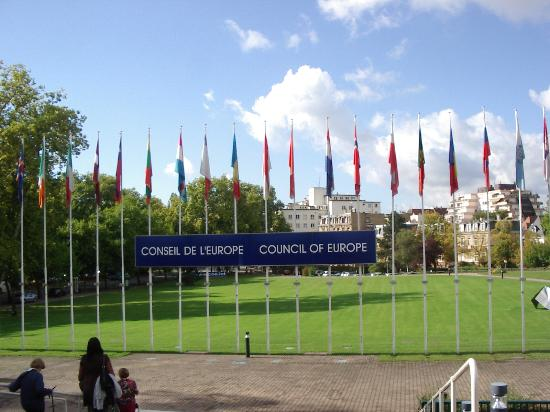 17
Le convivenze civili in Italia/posizione dei partners
Varie proposte di legge in materia:
8 febbraio 2007 – disegno di legge sui DICO (Binetti)- diritti e doveri dei conviventi; non si riconosceva l’istituto ma solo i diritti dei singoli; 
settembre 2008 – disegno di legge DIDORE- diritti e doveri reciproci dei conviventi (Brunetta)- sempre per i diritti dei singoli e non per l’istituto;
-disegno di legge 25 marzo 2013 n.239 sui contratti di convivenza: modello francese che sancisce alcuni diritti, tra i quali, all’atto del contratto, che dopo almeno nove anni di convivenza al contraente superstite spetti una quota di eredità non superiore alla quota disponibile (senza necessità di un testamento, quindi); e poi in materia di diritti di assistenza, di collaborazione all’impresa familiare, di successione nel contratto di locazione dell’alloggio;
18
Le convivenze civili in Italia/posizione dei figli
Legge 10 dicembre 2012, n. 219 (in Gazzetta Ufficiale 17 dicembre 2012, n. 293) modifica il codice civile e le disposizioni per l'attuazione del codice civile e disposizioni transitorie nei seguenti punti:
riconoscimento dei figli - L'articolo 74 del codice civile e' sostituito dal seguente: «Art. 74 (Parentela). - La parentela e' il vincolo tra le persone che discendono da uno stesso stipite, sia nel caso in cui la filiazione e' avvenuta all'interno del matrimonio, sia nel caso in cui e' avvenuta al di fuori di esso, sia nel caso in cui il figlio e' adottivo. Il vincolo di parentela non sorge nei casi di adozione di persone maggiori di eta', di cui agli articoli 291 e seguenti».
19
Le convivenze civili in Italia/posizione dei figli
stato giuridico dei figli - L'articolo 315 del codice civile e' sostituito dal seguente: «Art. 315 (Stato giuridico della filiazione) - Tutti i figli hanno lo stesso stato giuridico»;
E’ stato inserito l’ Art. 315-bis (Diritti e doveri del figlio). - Il figlio ha diritto di essere mantenuto, educato, istruito e assistito moralmente dai genitori, nel rispetto delle sue capacita', delle sue inclinazioni naturali e delle sue aspirazioni. Il figlio ha diritto di crescere in famiglia e di mantenere rapporti significativi con i parenti»;
20
Le convivenze civili in Italia/posizione dei figli
D. legislativo 12 luglio 2013 ha rivisto la disciplina della l. 2012:  equiparazione tra tutti i figli anche a fini successori nei confronti degli altri parenti.
21
RIFORMA: LEGGE SULLE UNIONI CIVILI L. n. 76/2016
….Legge 20 maggio 2016 n. 76…introduce e regola unioni civili (per coppie dello stesso sesso) e accordi di convivenza per coppie di sesso diverso ….e
delega il Governo all’adozione di disposizioni di modifica e riordino delle norme di diritto internazionale privato in materia di unioni civili tra persone dello stesso sesso….
22
RIFORMA: LEGGE SULLE UNIONI CIVILI L. n. 76/2016 E NORME DI D.I.P.
23
ACCORDI DI CONVIVENZA
Art. 30 bis (introdotto da l. 76/2016):”AI contratti di convivenza si applica la legge nazionale comune dei contraenti. Ai contraenti di diversa cittadinanza si applica la legge del luogo in cui la convivenza è prevalentemente localizzata.
Sono fatte salve le norme europee, nazionali ed internazionali che regolano il caso di cittadinanza plurima”.
24
ACCORDI DI CONVIVENZA
Soluzione simile alla disciplina dell’art. 29 l. 218/95 per i rapporti personali tra coniugi ….e all’art. 30 l. 218/95 per i rapporti patrimoniali tra coniugi….

Contraddizione tra effetti e tipologia contrattuale dell’istituto….
25
ACCORDI DI CONVIVENZA
Criteri di collegamento: cittadinanza comune e in assenza, localizzazione della convivenza; 

Va dunque ricostruito lo sviluppo complessivo della vicenda, suscettibile di modifiche nel corso del tempo, e individuato  il centro principale degli interessi e dei rapporti  affettivi in cui la convivenza si realizza, non necessariamente coincidente con  residenze, a loro volta variabili nel tempo
26
PROBLEMA - RINVIO
Cittadinanza – rinvio per criteri previsti entro altri ordinamenti…
Localizzazione - sembra sfuggire, per la sua natura, al funzionamento del rinvio,  pur se  questa esclusione  non  sia  espressamente prevista all’art.13: però i criteri di residenza o domicilio comuni, eventualmente considerati da un ordinamento straniero, potrebbero invece concorrere alla determinazione della connessione più significativa.
27
CRITICHE: PREFERIBILE ELECTIO IURIS?
Forse sarebbe stato opportuno prevedere l’operatività dell’electio iuris…

Vantaggi:
Diffusione del collegamento in altri ordinamenti: realizzazione di una disciplina uniforme…
Omogeneità del criterio previsto per alte materie: donazioni e successioni possibilmente collegate….
28
UNIONI CIVILI
Introduzione di norme agli artt. 32 bis e seguenti della l. 218/95….

Non tutte coerenti…non tutte relative alle unioni civili…ad es….
29
ART. 32 BIS L. 218/95 e MATRIMONIO OMOSESSUALE ALL’ESTERO
Art. 32 bis prevede che “Il matrimonio contratto all’estero da persone dello stesso sesso produce gli effetti dell’unione civile regolata dalla legge italiana….” - declassamento
Norma di chiusura nei confronti dei matrimoni omosessuali previsti entro molti ordinamenti:  Olanda, Francia, Danimarca, Spagna, Svezia, Norvegia, Islanda, Belgio; Portogallo, Gran Bretagna / Argentina, Uruguay, Messico, Brasile, Nuova Zelanda, Sud Africa
30
ART. 32 BIS L. 218/95 e MATRIMONIO OMOSESSUALE ALL’ESTERO
SI verifica così la trasformazione in unioni civili dei matrimoni contratti da persone dello stesso sesso all’estero
Matrimonio stesso sesso = unione civile
31
ART. 32 BIS L. 218/95 e MATRIMONIO OMOSESSUALE ALL’ESTERO
Si tratta di una soluzione già seguita nell’ordinamento italiano per quanto riguarda il riconoscimento dei provvedimenti stranieri di adozione:
Adozione dopo arrivo del minore = riconosciuta come  affidamento preadottivo
32
ART. 32 TER L. 218/95 – UNIONI CIVILI-COSTITUZIONE
Disciplina delle unioni civili:
Costituite in Italia;
Costituite all’estero salvo i casi dell’art. 32 quinquies: “L’unione civile o altro istituto analogo costituiti all’estero tra cittadini italiani dello stesso sesso abitualmente residenti in Italia produce gli effetti dell’unione civile regolata dalla legge italiana”…per i cittadini italiani vale legge italiana (evitare elusione di norme di appl. Necessaria)…
33
ART. 32 TER L. 218/95 – UNIONI CIVILI – CAPACITA’
Costituzione
La capacita' e le altre condizioni per costituire un’unione civile sono regolate dalla legge nazionale di ciascuna parte al momento della costituzione dell'unione civile. Se la legge applicabile non ammette l'unione civile tra persone maggiorenni dello stesso sesso si applica la legge italiana. Le disposizioni di cui all'articolo 1, comma 4, della legge 20 maggio 2016, n. 76, sono di applicazione necessaria.
34
ART. 32 TER L. 218/95 – UNIONI CIVILI-NULLA OSTA
Costituzione
2. Ai fini del nulla osta di cui all'articolo 116, primo comma, del codice civile, non rilevano gli impedimenti relativi al sesso delle parti. Qualora la produzione del nulla osta sia preclusa in ragione del mancato riconoscimento, secondo la legge dello Stato di cui lo straniero e' cittadino, dell'unione civile tra persone dello stesso sesso o di analogo istituto, il nulla osta e' sostituito da un certificato o altro atto comunque idoneo ad attestare la liberta' di stato, ovvero da dichiarazione sostitutiva ai sensi del decreto del Presidente della Repubblica 28 dicembre 2000, n. 445. Resta salva la liberta' di stato accertata o acquisita per effetto di un giudicato italiano o riconosciuto in Italia.
35
ART. 32 TER L. 218/95 – UNIONI CIVILI-FORMA
Costituzione
Legge nazionale dei soggetti per la capacità- se però la legge nazionale dei soggetti non ammette l’unione civile si applica la legge italiana (n. di applicazione necessaria)- ad es. l. romena;
Legge del luogo di costituzione o legge nazionale di una delle parti o legge di comune residenza per la forma.
36
ART. 32 TER L. 218/95 – UNIONI CIVILI - FORMA
3. L'unione civile e' valida, quanto alla forma, se e' considerata tale dalla legge del luogo di costituzione o dalla legge nazionale di almeno una delle parti o dalla legge dello Stato di comune residenza al momento della costituzione.
37
ART. 32 TER L. 218/95 – UNIONI CIVILI-RAPPORTI TRA LE PARTI
4. I rapporti personali e patrimoniali tra le parti sono regolati dalla legge dello Stato davanti alle cui autorita' l'unione e' stata costituita. A richiesta di una delle parti il giudice puo' disporre l'applicazione della legge dello Stato nel quale la vita comune e' prevalentemente localizzata. Le parti possono convenire per iscritto che i loro rapporti patrimoniali sono regolati dalla legge dello Stato di cui almeno una di esse e' cittadina o nel quale almeno una di esse risiede. 
5. Alle obbligazioni alimentari si applica l'articolo 45
38
ART. 32 TER L. 218/95 – UNIONI CIVILI-RAPPORTI TRA LE PARTI
Rapporti personali e patrimoniali tra le parti
Legge dello Stato dell’autorità dinanzi alla quale l’unione è stata costituita;
A richiesta di una delle parti legge dello Stato in cui la vita comune è prevalentemente localizzata, o di cui una è cittadina o dello Stato in cui una di esse risiede;
Alle obbligazioni alimentari si applica l’art. 45 – quindi il Reg. 4/2009.
39
ART. 32 QUATER – SCIOGLIMENTO UNIONI CIVILI
1. In materia di scioglimento dell'unione civile la giurisdizione italiana sussiste, oltre che nei casi previsti dagli articoli 3 e 9, anche quando una delle parti e' cittadina italiana o l'unione e' stata costituita in Italia. I medesimi titoli di giurisdizione si applicano anche in materia di nullita' o di annullamento dell'unione civile. 2. Lo scioglimento dell'unione civile e' regolato dalla legge applicabile al divorzio in conformita' al regolamento n. 1259/2010/UE del Consiglio del 20 dicembre 2010 relativo ad una cooperazione rafforzata nel settore della legge applicabile al divorzio e alla separazione personale.))
40
ART. 32 QUATER – SCIOGLIMENTO UNIONI CIVILI
Giurisdizione: artt. 3 e 9 o se vi è cittadinanza italiana o costituzione dell’unione in Italia;
Legge applicabile : reg. 1259/2010
41
RIFORMA DELLA FILIAZIONE
Influenza del d lgs. 28.12.2013 n. 154: unicità dello stato di figlio – dal 7.2.2014.
Abrogate norme concernenti la legittimazione (art. 33, 2° co., art. 34).
42
LEGGE APPLICABILE: ART. 33.
Legge nazionale del figlio al momento della nascita per lo status di figlio o “se più favorevole dalla legge dello Stato di cui uno dei genitori è cittadino”: concorso alternativo ispirato dal favor filiationis.
43
LEGGE APPLICABILE: ART. 33.
1. Lo stato di figlio e' determinato dalla legge nazionale del figlio o, se piu' favorevole, dalla legge dello Stato di cui uno dei genitori e' cittadino, al momento della nascita. 2. La legge individuata ai sensi del comma 1 regola i presupposti e gli effetti dell'accertamento e della contestazione dello stato di figlio; qualora la legge cosi' individuata non permetta l'accertamento o la contestazione dello stato di figlio si applica la legge italiana.
44
LEGGE APPLICABILE: ART. 33.
Se la disciplina definita dall’art 33, 1° co, non permette l’accertamento o la contestazione dello stato di figlio si applica la legge italiana (l. marocchina che impedisce riconoscimento di figlio naturale- già si applicava l. italiana per effetto dell’ordine pubblico Cass. 1999 n. 1951).
45
LEGGE APPLICABILE: ART. 33.
4. Sono di applicazione necessaria le norme del diritto italiano che sanciscono l'unicita' dello stato di figlio
46
ADOZIONE: COSTITUZIONE (ART. 38 L. 218/95)
1. I presupposti, la costituzione e la revoca dell'adozione sono regolati dal diritto nazionale dell'adottante o degli adottanti se comune o, in mancanza, dal diritto dello Stato nel quale gli adottanti sono entrambi residenti, ovvero da quello dello Stato nel quale la loro vita matrimoniale e' prevalentemente localizzata, al momento dell'adozione. Tuttavia si applica il diritto italiano quando e' richiesta al giudice italiano l'adozione di un minore, idonea ad attribuirgli lo stato di figlio ((...)). 2. E' in ogni caso salva l'applicazione della legge nazionale dell'adottando maggiorenne per la disciplina dei consensi che essa eventualmente richieda.
47
ADOZIONE: COSTITUZIONE (ART. 38 L. 218/95)
Concorso successivo:
l. nazionale di adottante o adottanti se comune – estensione all’adozione del single;
 in mancanza, residenza comune;
 localizzazione vita matrimoniale
48
ADOZIONE: COSTITUZIONE (ART: 38)
Ambito di applicazione: presupposti, costituzione, revoca.
Rientrano anche provvedimenti stranieri, ad es. kafalah islamica ????
49
ADOZIONE: RAPPORTI ADOTTATO ADOTTANTE (ART. 39)
Art. 39. (Rapporto fra adottato e famiglia adottiva) 1. I rapporti personali e patrimoniali fra l'adottato e l'adottante o gli adottanti ed i parenti di questi sono regolati dal diritto nazionale dell'adottante o degli adottanti se comune o, in mancanza, dal diritto dello Stato nel quale gli adottanti sono entrambi residenti ovvero da quello dello Stato nel quale la loro vita matrimoniale e' prevalentemente localizzata.
50
ADOZIONE: RAPPORTI ADOTTATO ADOTTANTE (ART. 39)
Concorso successivo:
l. nazionale di adottante o adottanti se comune;
in mancanza, residenza comune;
 localizzazione vita matrimoniale
Criteri di collegamento non sono temporalmente definiti, come nell’art. 38 quindi potrebbero subire variazioni rispetto al momento di costituzione dell’adozione
51